Logistics
1
No food in the auditorium.

Wi-fi available.  Use “NOAA Guest” and open a browser.  You will see a prompt for “email address”.  Enter email address.  No password required. Electrical outlets available. 

Lunch is provided.  In case you forgot your selection, you can find the list in your folder.

Bathrooms are located in the hallway.
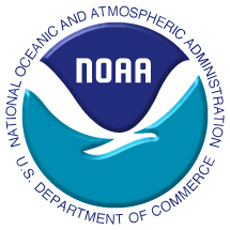 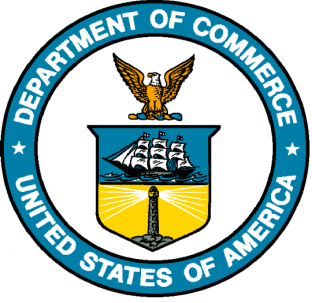 2
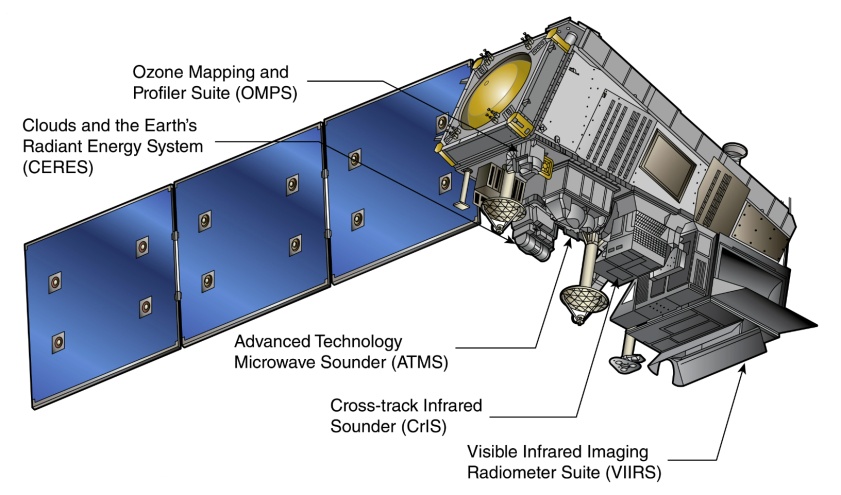 Suomi NPP VIIRS Aerosol Science and Operational User WorkshopNovember 21-22, 2013
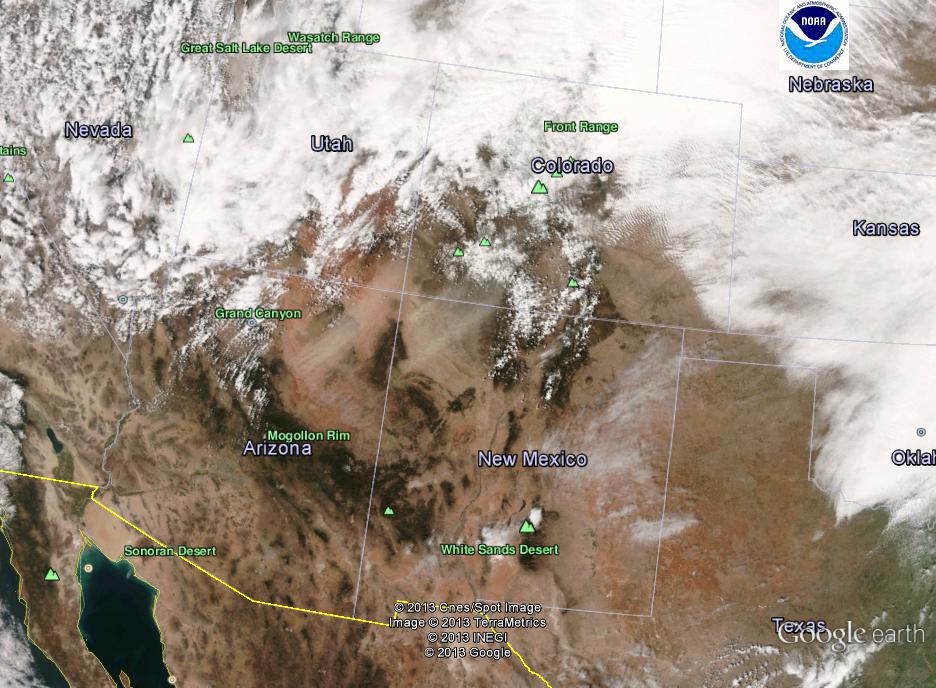 Shobha Kondragunta
NOAA/NESDIS Center for Satellite Applications and Research
Recent History
3
Mitch Goldberg talk (tomorrow) will provide a full overview of SNPP/JPSS programs
Will address questions on program direction etc.

STAR role and how we got to this point
Algorithm
Cal/val
Recent History
4
Cal/Val Team
NOAA Team
Recent History
5
Sid Jackson, Hongqing Liu, Istvan Laszlo, Shobha Kondragunta, Lorraine Remer, Jingfeng Huang, and Ho-Chun Huang, Suomi-NPP VIIRS aerosol algorithms and data products, JGR, in press, 2013

	Hongqing Liu, Lorraine Remer, Jingfeng Huang, Ho-Chun Huang, Shobha Kondragunta, Istvan Laszlo, Min Oo, and Sid Jackson, Preliminary evaluation of Suomi NPP Aerosol Optical Thickness, JGR, in review, 2013

	Pubu Ciren and Shobha Kondragunta, Dust Aerosol Index (DAI) algorithm for MODIS, JGR, in review, 2013
Workshop Objectives
6
Keep lines of communication open between product developers and operational users
Has been the theme for NOAA air quality proving ground (led by Ray Hoff and Amy Huff) over the last five years.  Prepare the user for day 1.
Through this workshop, reach out to all users
VIIRS is a follow-on to MODIS and many science applications that need to transition to VIIRS once MODIS era ends
More than a decade’s worth of work has already been done…
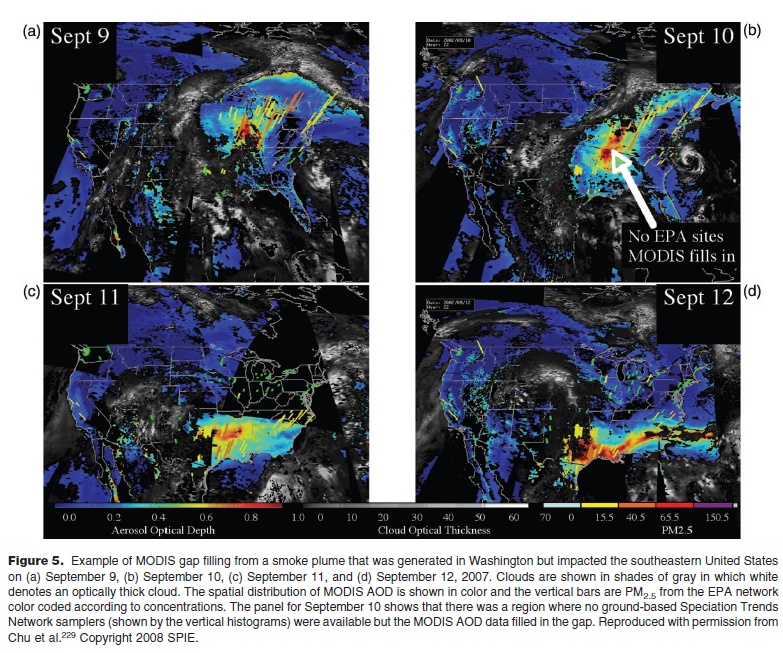 Key Papers by:
 Wang and Christopher, 2003
 Chu et al., 2003
 Engel-Cox et al., 2004
 Liu et al., 2005
 Al-Saadi et al., 2005
 Gupta et al., 2006
 Mathur, 2008 
Kondragunta et al., 2009
 Hoff et al., 2010
 etc.
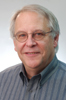 Hoff and Christopher, Remote sensing of particulate pollution: have we reached the promised land?, JAWMA, vol. 59, 2009
7
Is VIIRS a next generation instrument?
8
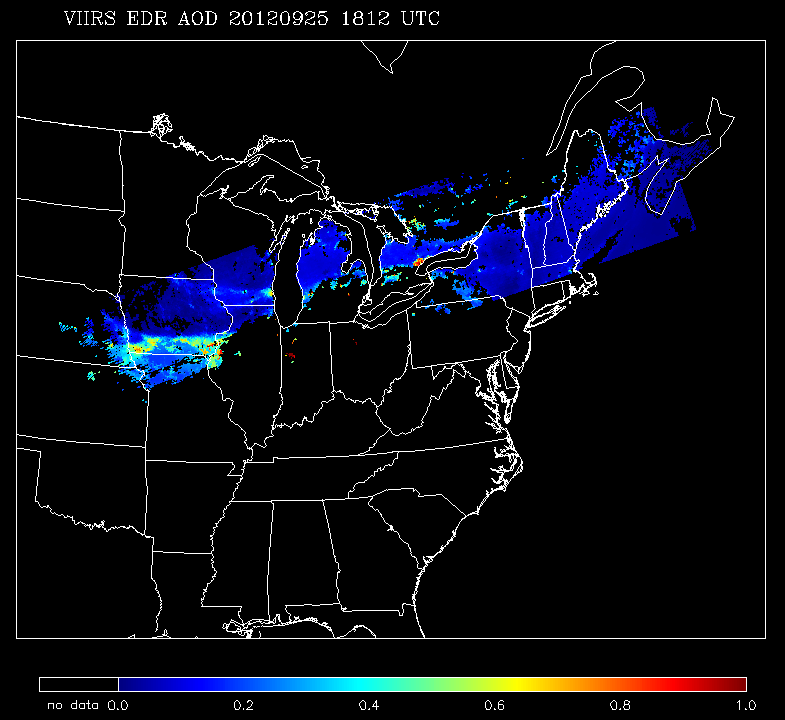 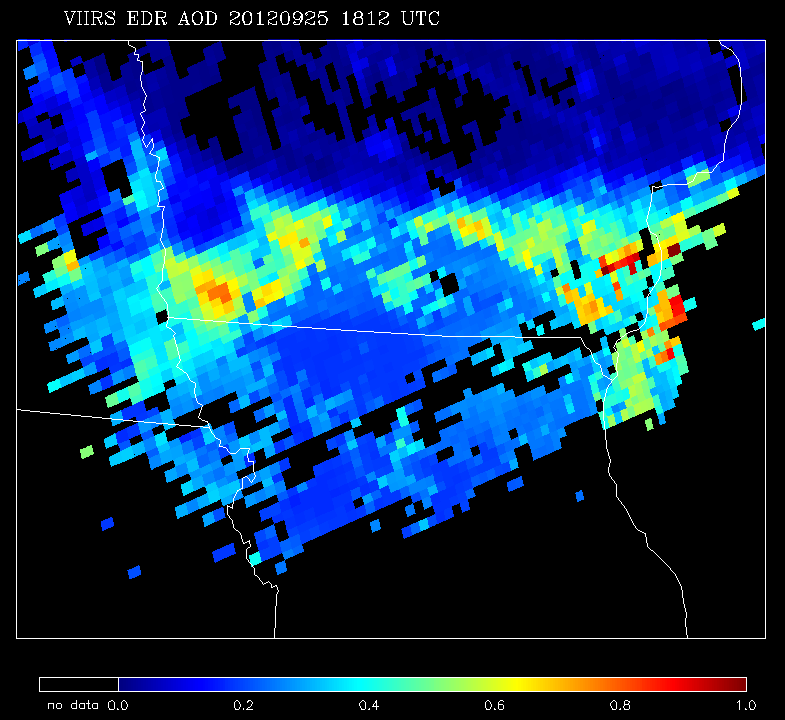 VIIRS
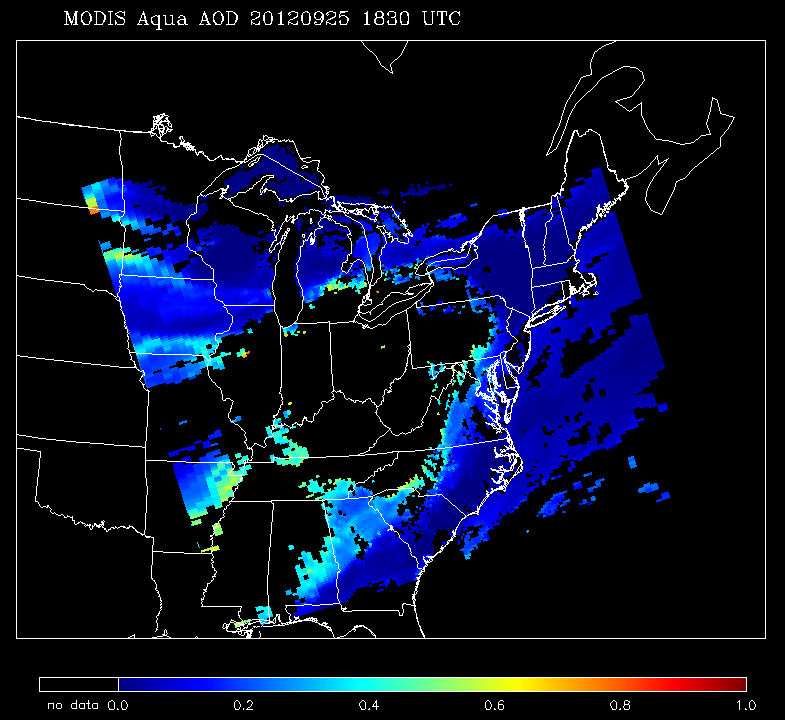 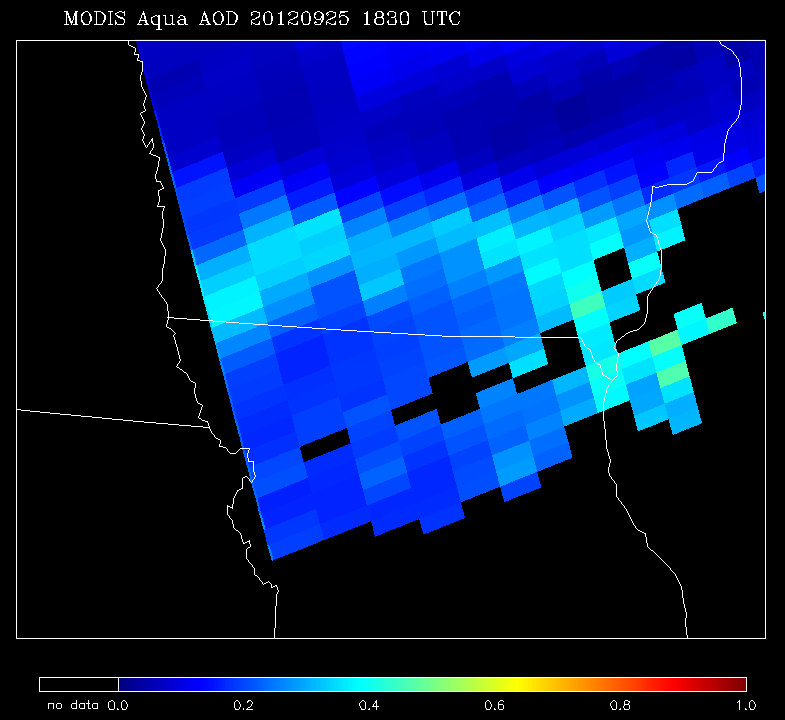 MODIS
* Information applicable to current MODIS standard C5 products
Workshop Outcome
9
Capture the requirements/feedback from workshop participants
Implement feasible changes
Facilitate the use of VIIRS aerosol products for quantitative and qualitative use
Provide report to NOAA management
MODIS
Format
10
Day 1: reaching out to scientific community
Present details on algorithms, products, validation, and data access
Engage scientific community in open discussion about data needs, data formats, and data access
Day 2: reaching out to operational air quality community
Presentations from operational air quality community
Present details on IDEA web site including near real time access to various aerosol imagery
Case study breakout session and engage operational air quality community in open discussion about aerosol image formats etc.


Participants interested in downloading VIIRS data are welcome to use the breakout conference room to engage STAR members about VIIRS aerosol products and access.  Hongqing Liu will gladly allow you to work hands-on with some data.
Movie prepared in collaboration with Dan Pisut, NOAA Environmental Visualization Lab
11
Movie prepared in collaboration with Dan Pisut, NOAA Environmental Visualization Lab
12